Fantasy Tour Dé France
Picking a winning team
Rules
Pick (exactly) 9 riders
Each rider costs a fixed number of points 
Team must cost <= 100 points
Must pick   2 All-Rounders, 2 Climbers, 1 Sprinter, 3 Unclassed Riders and 1 Wild Card
No team changes/substitutions after Tour starts
Scoring is based on stages and various other points each rider can collect along the course of the race
The winning (fantasy) team is not necessarily composed of the riders who came 1st-9th.
https://www.velogames.com/tour-de-france/2017/rules.php
Goals
Come up with 3-4 team suggestions
Secretly enter the fantasy league
…..
Bragging rights
Collect the Data
[Speaker Notes: Talk about how the command phase is structured]
Gather Rider Data
Data to Collect
For every available rider choice in 2017:
Previous year(s) costs, scores and categories
2017 cost and category
[Speaker Notes: Talk about how the command phase is structured]
Riders breakdown
Christopher Froome | Team  Sky | 26 Points
Richie Porte | BMC Racing Team | 22 Points 
….
191 Total Riders
[Speaker Notes: Talk about how the command phase is structured]
Rider breakdown
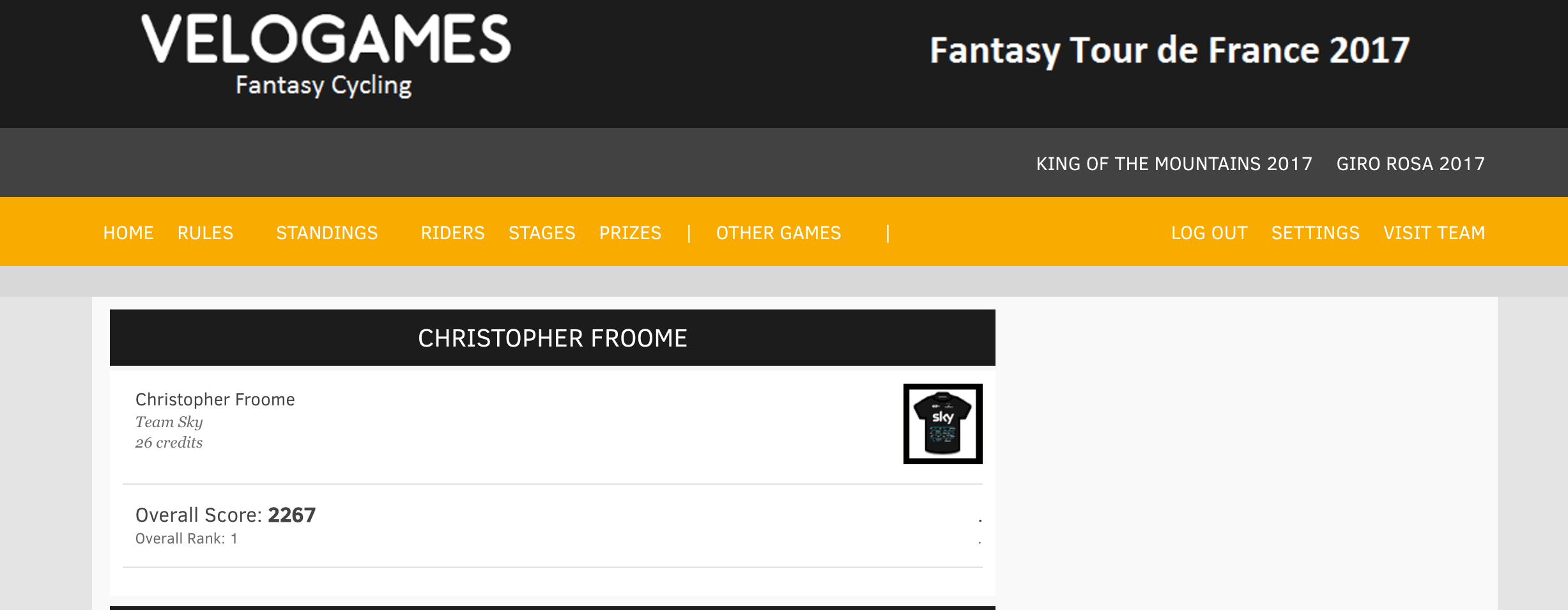 [Speaker Notes: Talk about how the command phase is structured]
Data Gathering Complications
Each rider’s cost and past performance live in separate web pages
Previous year web pages are in different formats
Some pages are behind a login (annoying cookie/auth issues)
[Speaker Notes: Talk about how the command phase is structured]
Data Gathering Solution
mechanize & beautifulSoup4
[Speaker Notes: Talk about how the command phase is structured]
Data Gathering Solution
br = mechanize.Browser()

br.set_handle_robots(False) # ignore robots.txt
br.addheaders = [("User-agent","Mozilla/5.0")] # pretend to be mozilla
response = br.open(all_players) # get the markup for the all players page

assert response.code == 200 # make sure good things happened
[Speaker Notes: Talk about how the command phase is structured]
Data Gathering Solution
# get all the links for each riders page
soup = BeautifulSoup(response.read(), 'html.parser')

# list of (url, name) for each rider's data
player_links = [link.get('href'), link.getText() for link in 
soup.find_all('a') if 'riderprofile.php' in link.get('href')]
[Speaker Notes: Talk about how the command phase is structured]
Data Gathering Solution
# iterate over every player’s data page, dump data into a csv
# go to each player’s page and retrieve all the stage stats
for (player_link, player_name) in player_links:
	response = br.open(player_base + player_link)
	soup = BeautifulSoup(response.read(), 'html.parser')
	for tr in soup.find_all('tr'):
		row = player_name + ',' + year + ','
		for td in tr.find_all('td'):
			row += td.getText().strip('\r\n') + ','
		print row.encode('ascii', 'ignore')
[Speaker Notes: Talk about how the command phase is structured]
Final Raw Data Sets
random_code/velobet (master) $ head player_2017.csv.bak | column -s ',' -t

Category       Cost  Name                Team
All Rounder 1  26    Christopher Froome  Team Sky
All Rounder 1  22    Richie Porte        BMC Racing Team
All Rounder 1  16    Alberto Contador    Trek - Segafredo
All Rounder 1  16    Alejandro Valverde  Movistar Team
All Rounder 1  14    Thibaut Pinot       FDJ
All Rounder 1  12    Geraint Thomas      Team Sky
All Rounder 1  10    Andrey Amador       Movistar Team
All Rounder 1  10    Ion Izagirre        Bahrain Merida Pro Cycling Team
All Rounder 1  10    Diego Ulissi        UAE Team Emirates
...
[Speaker Notes: Describe the structure of a mysql packet
Its a bunch of binary, the first 24 bits describe a little int  (<-talk about difference between big and little)
The next one is a sequence id (<-how the client maintains state)]
Final Raw Data Sets
random_code/velobet (master) $ head player_2014.csv.bak | column -s ',' -t

PlayerName       Year  Stage    STG  GC  PC  KOM  SPR  SUM  BKY  ASS  Total
Vincenzo Nibali  2014  Stage 1  -    -   -   -    -    -    -    -    0
Vincenzo Nibali  2014  Stage 2  150  25  2   -    -    -    -    4    181
Vincenzo Nibali  2014  Stage 3  -    25  -   -    -    -    -    4    29
Vincenzo Nibali  2014  Stage 4  -    25  -   -    -    -    -    4    29
Vincenzo Nibali  2014  Stage 5  100  25  2   -    -    -    -    14   141
Vincenzo Nibali  2014  Stage 6  -    25  -   -    -    -    -    10   35
Vincenzo Nibali  2014  Stage 7  -    25  -   -    -    -    -    10   35
Vincenzo Nibali  2014  Stage 8  100  25  -   -    -    -    -    10   135
Vincenzo Nibali  2014  Stage 9  -    22  -   -    -    -    -    6    28
...
[Speaker Notes: Describe the structure of a mysql packet
Its a bunch of binary, the first 24 bits describe a little int  (<-talk about difference between big and little)
The next one is a sequence id (<-how the client maintains state)]
Build The Model
[Speaker Notes: Talk about how the command phase is structured]
Model - v1
Look at all the possible team combinations in the past that
cost <= 100 points
satisfy the category requirements

For each team_combination
compute the final score the team would have scored in that year

Choose the historically highest scoring teams for each year
[Speaker Notes: Talk about how the command phase is structured]
Model - v1 problems
wc -l cost_combinations.csv
1530652 cost_combinations.csv

There are ~1.5 Million combinations of costs that total <= 100 points. Combined with 191 Players, this is around ~400 Billion potential teams combinations to sort through.
[Speaker Notes: Talk about how the command phase is structured]
Model - v2
The same model idea - optimize the number of teams to sort through by reducing the total number of combinations.
[Speaker Notes: Talk about how the command phase is structured]
Model - v2
Start with a cost combo 
26,16,4,6,4,4,8,8,4,80

This is a combination of costs that is <= 100 points and satisfies the category requirements (each column is the required category - last column is total of the columns to the left).
[Speaker Notes: Talk about how the command phase is structured]
Model - v2
With the current cost combo (26,16,4,6,4,4,8,8,4,80)
Produce all player combinations that match that cost
Multiple players can have the same cost (use python set() ‘s to collect unique combinations)
use the python yield construct for faster performance
From the given potential players, choose the highest scoring players - create a team with these players.
[Speaker Notes: Talk about how the command phase is structured]
Model - v2
def get_player_combinations(headers, cost_combo, cost_map, historical_scores):
# …
for combo in bucket_combo(best_avail_players):
	sc = set(combo)
# don’t waste time checking invalid combos
		if len(combo) != len(sc): 
			continue
	yield combo
[Speaker Notes: Talk about how the command phase is structured]
Model - v2
def bucket_combo(l, depth=0) :
   ''' return all combinations of items in buckets '''
   for item in l[0] :
       if len(l) > 1 :
           for result in bucket_combo(l[1:], depth+1) :
               yield [item,] + result
       else :
           yield [item,]
[Speaker Notes: Talk about how the command phase is structured]
Model - v2
Tweaking the algorithm results in 
Load all 1.5M cost combinations into an indexed map: ~30s
Generate the best team for each cost combination for each year individually, and average for all 3 years:
~180s
[Speaker Notes: Talk about how the command phase is structured]
Results
[Speaker Notes: Talk about how the command phase is structured]
Actual Results - Day 1
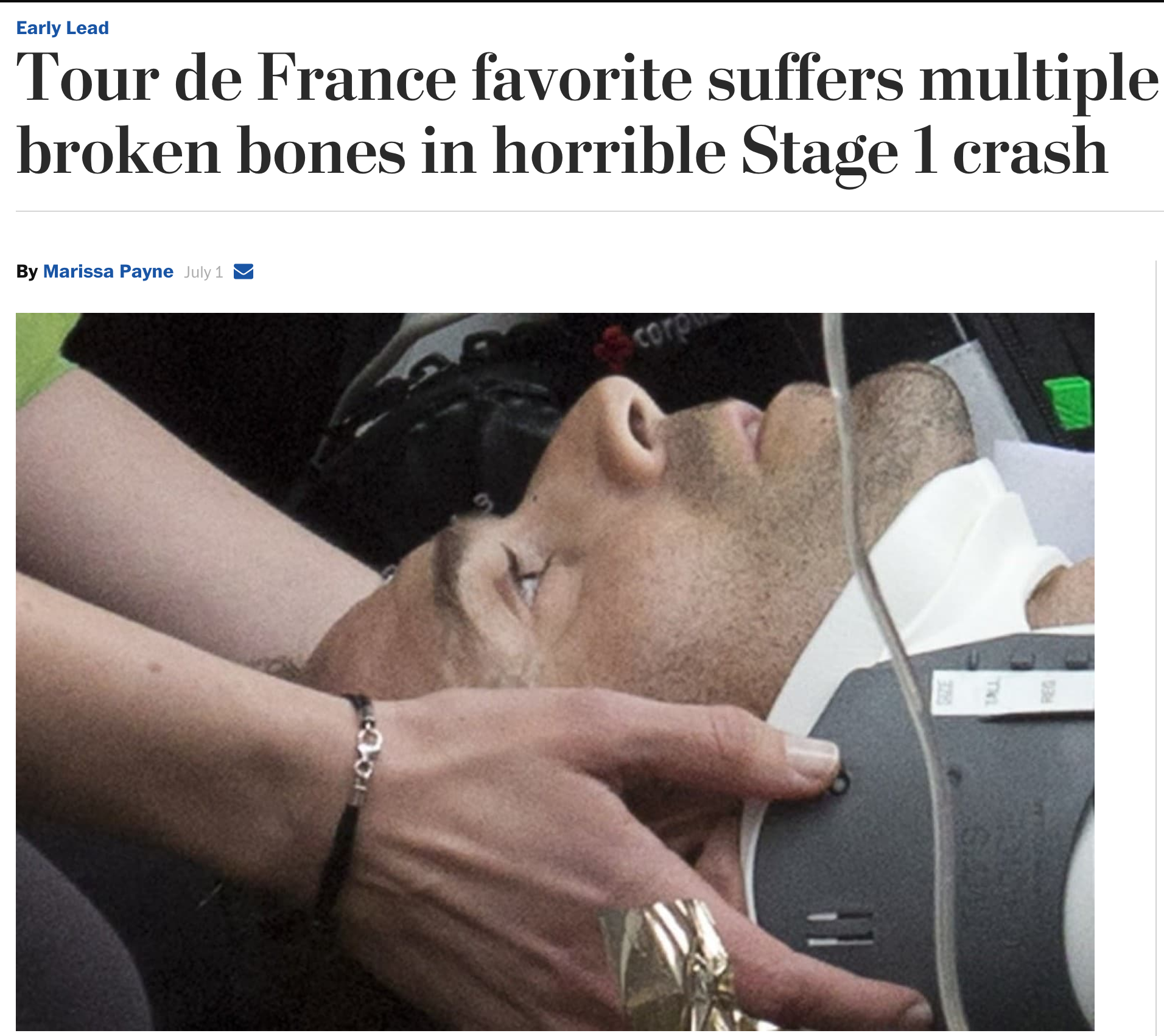 [Speaker Notes: Talk about how the command phase is structured]
Actual Results - Day 1
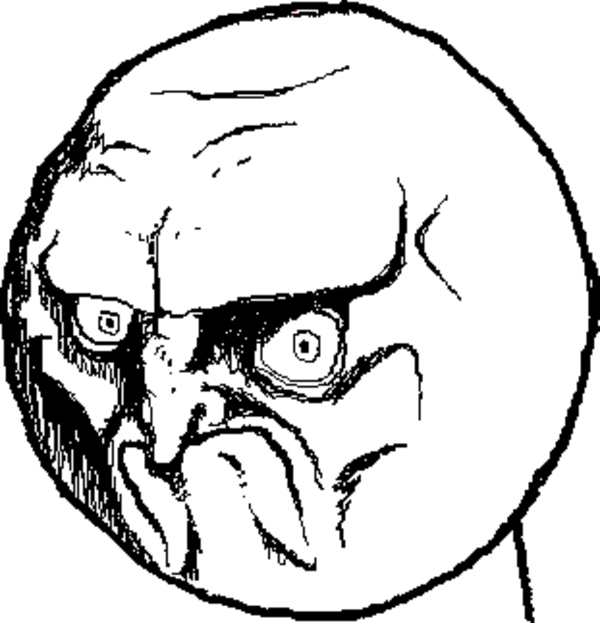 [Speaker Notes: Talk about how the command phase is structured]
Actual Results - Day 3
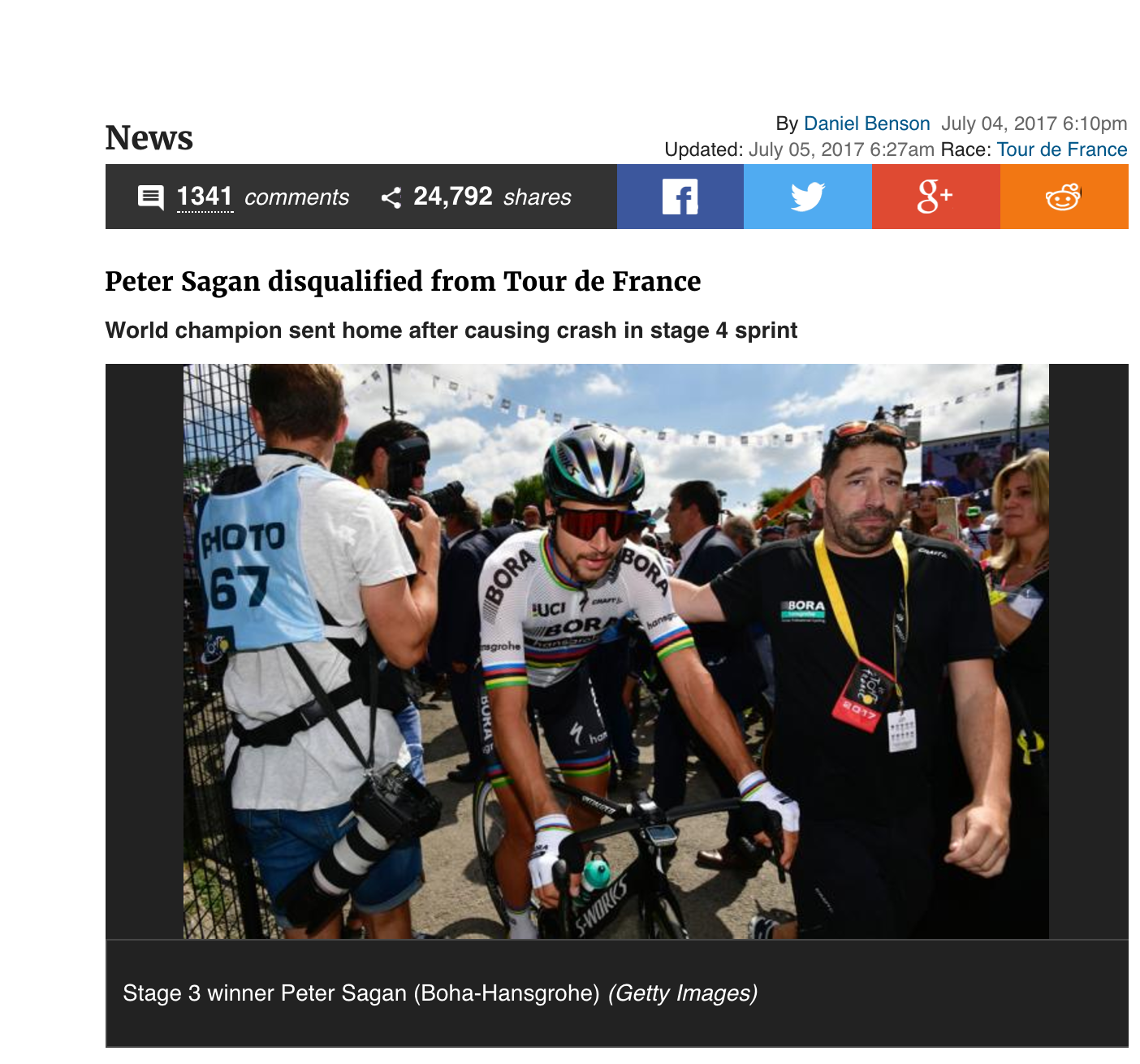 [Speaker Notes: Talk about how the command phase is structured]
Actual Results - Day 17
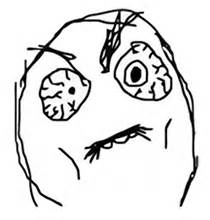 [Speaker Notes: Talk about how the command phase is structured]
Actual Results - Day 17
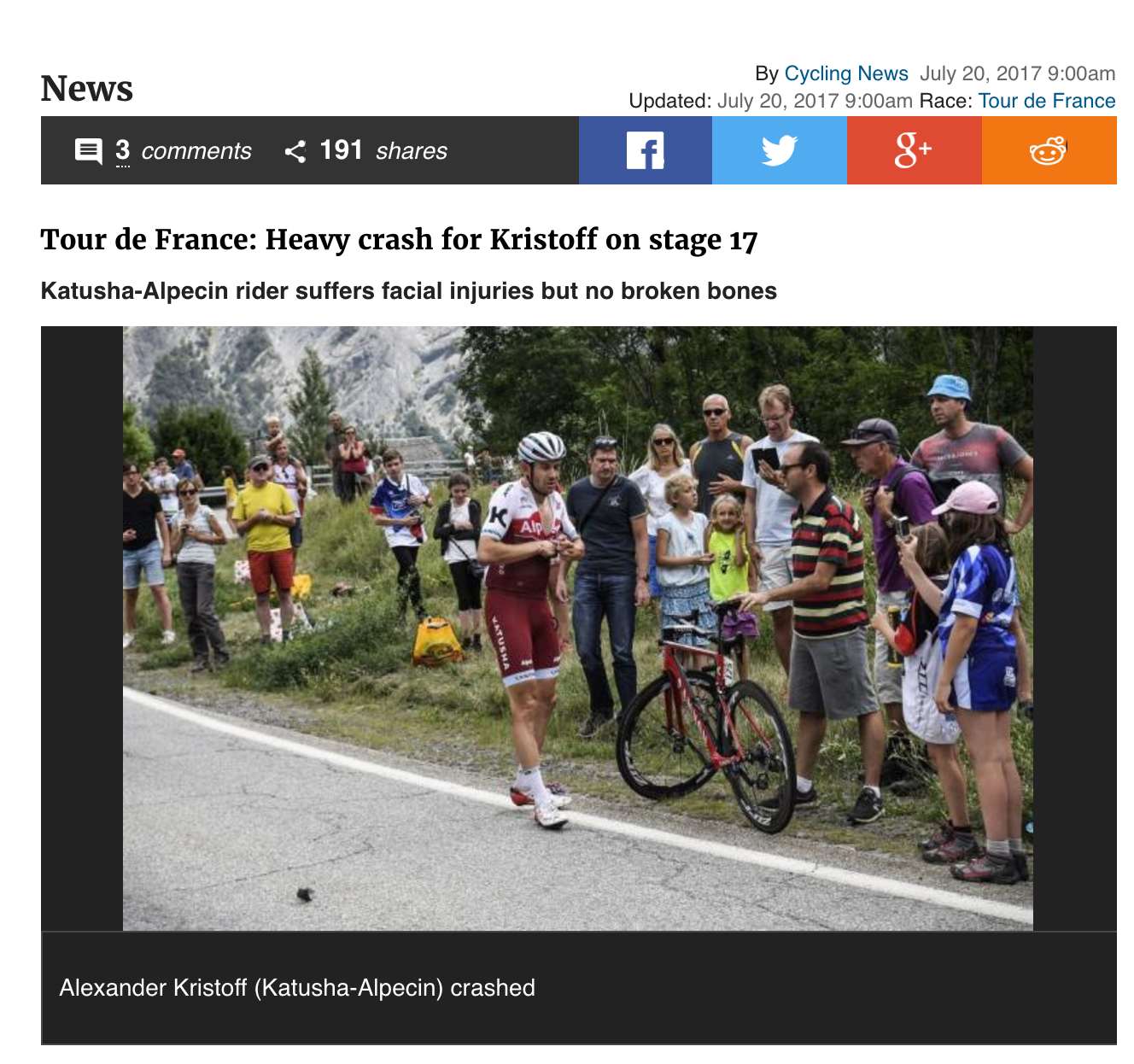 [Speaker Notes: Talk about how the command phase is structured]
Actual Results - Day 3
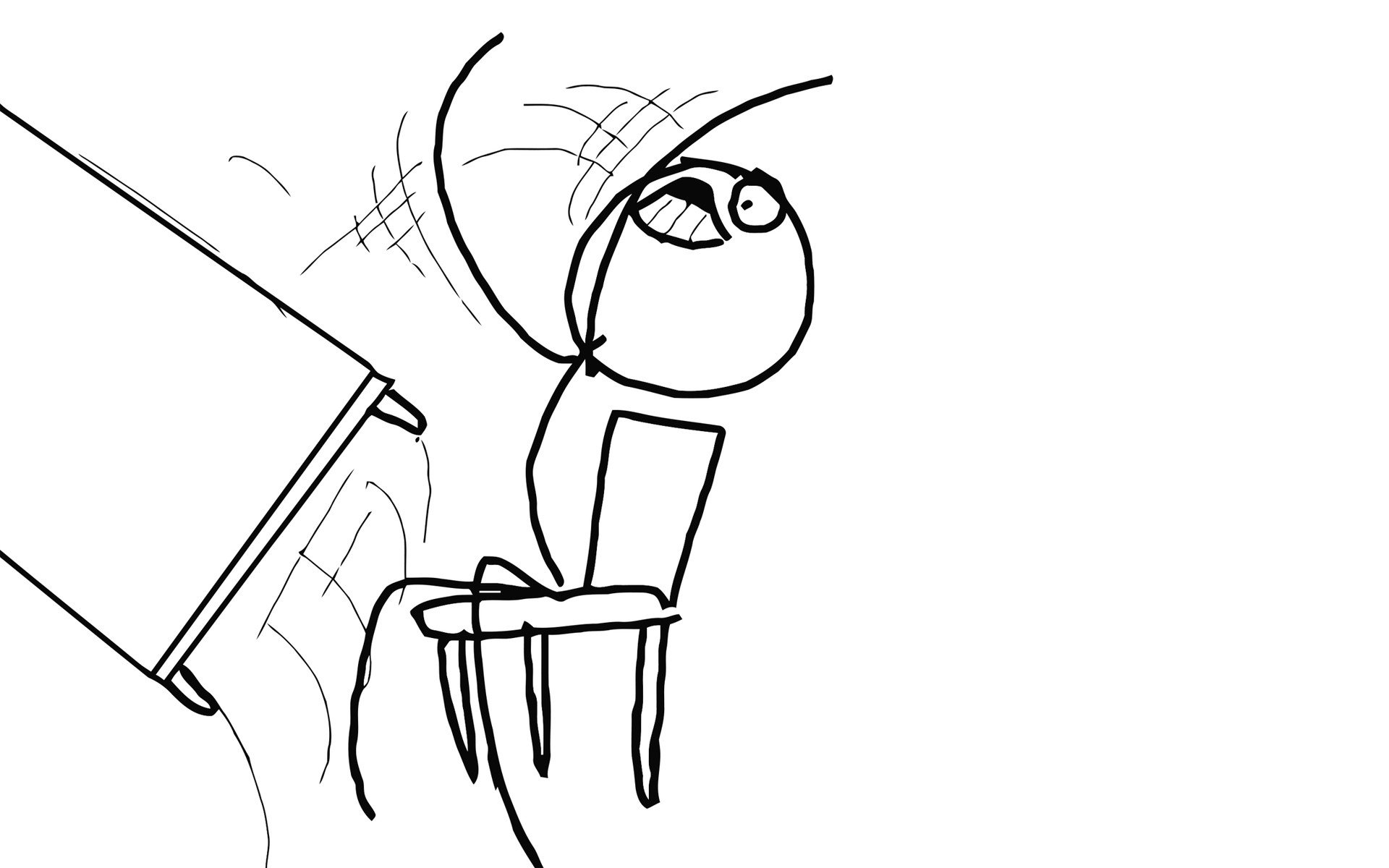 [Speaker Notes: Talk about how the command phase is structured]
Final Results
15th place
[Speaker Notes: Talk about how the command phase is structured]
Final Results
Out of 19.
[Speaker Notes: Talk about how the command phase is structured]